安全、軽量！
電柱建植用ヨーク
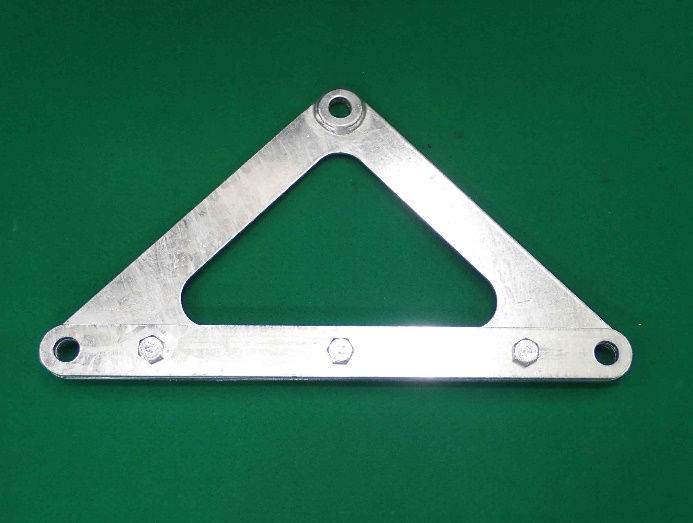 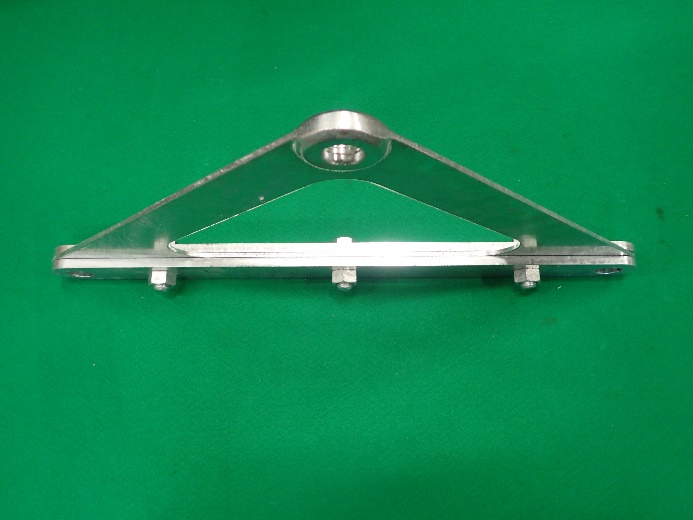 特　　　長
必要最小限の大きさで「適用範囲」が広い
■適用範囲　φ190mm～φ406.4ｍｍ（コンクリート柱、鋼管柱）
■使用荷重　2400kgfまで
■重　　量　約6kg
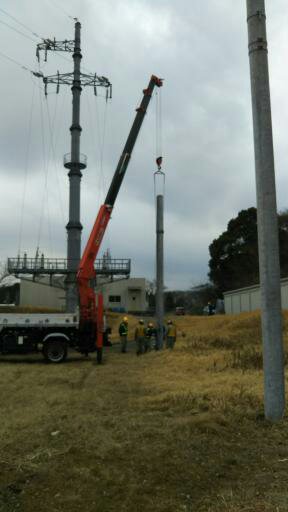 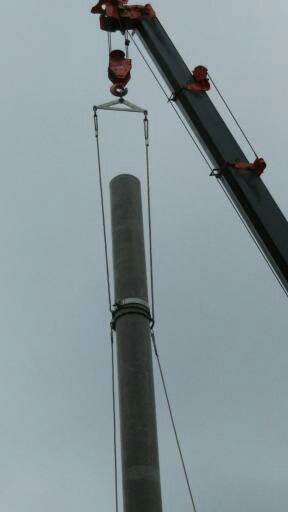 採用実績：日本電設工業株式会社
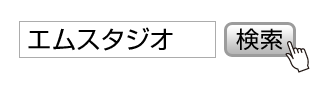 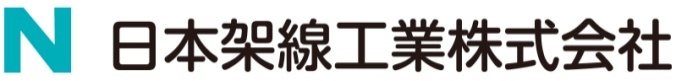 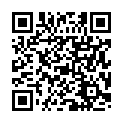 日本架線
〒140-0005　東京都品川区広町1丁目3番30号
TEL　（03） 3493-9464 　FAX　（03） 3493-9467
Mail 　:　info@n-gasen.co.jp